A vérerek
ARTÉRIÁK – ütőerek, verőerek
Az oxigéndús vért szállítják a szívből, élénkvörös színű, sérülés esetén a vér spriccel
VÉNÁK – gyűjtőerek, visszerek,   
                 vivőerek
Az oxigénhiányos vért szállítják a szív felé, sötétvörös színű, sérülés esetén a vér a sebből folyik
KAPILLÁRISOK - hajszálerek
Vékony faluk lehetővé teszi a vérben található tápanyagok áthatolását
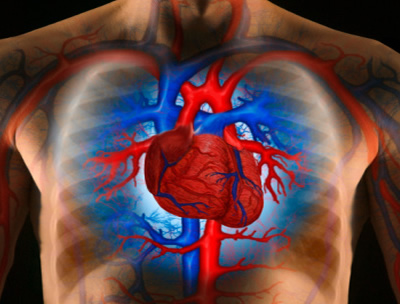 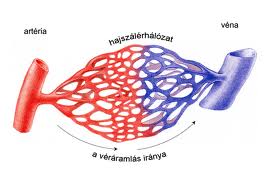 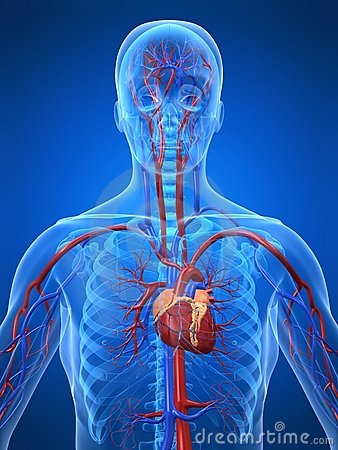 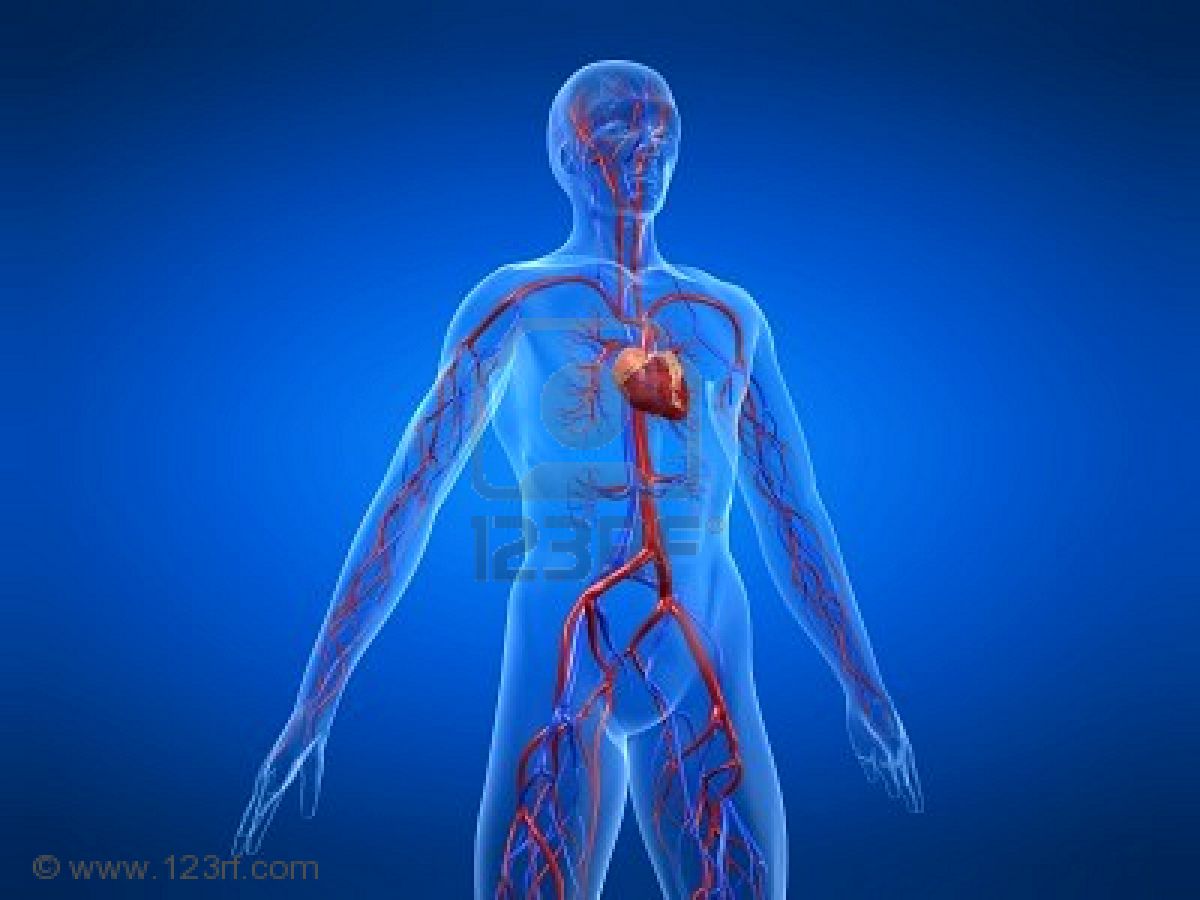 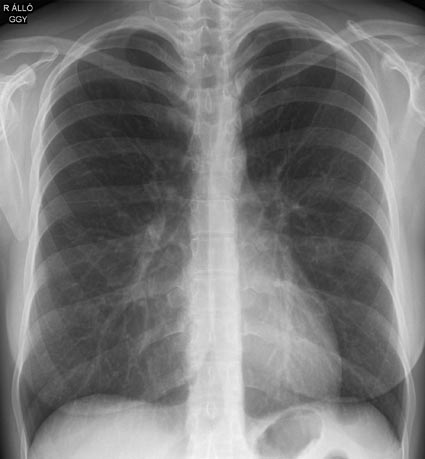 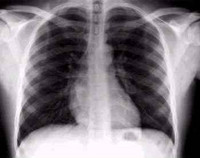 HA NEM BÍROD A VÉRT, NE NÉZD!!!
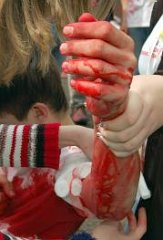 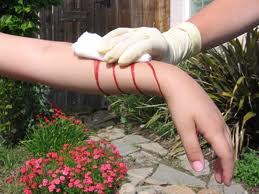 A SZÍV - cor
A mellüregben, a szívburokban (pericardium) helyezkedik el. 
Speciális szövetű, üreges izom. 
Tömege kb. 350 g. 
A függőleges szívsövény jobb és bal félre osztja a szívet. 
Mindkét oldalon a szívbillentyűk pitvarra és kamrára osztják a szívet. 
Megkülönböztetünk: 	- jobb és bal pitvar
						- jobb és bal kamra
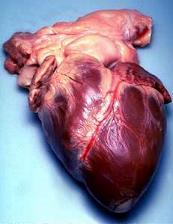 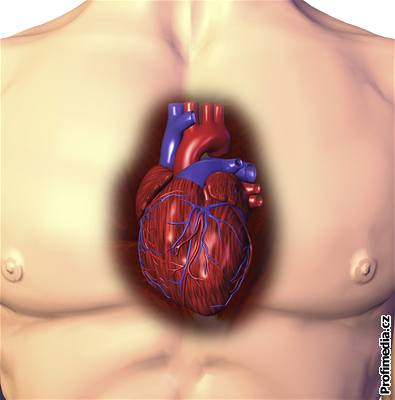 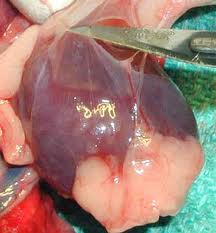 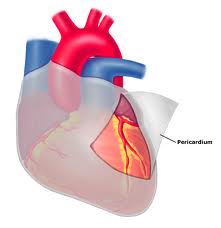 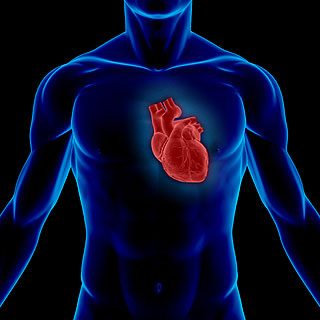 A pitvarok és kamrák között hegyes vitorlás billentyűk találhatók, melyek csak egy irányba engedik át a vért.
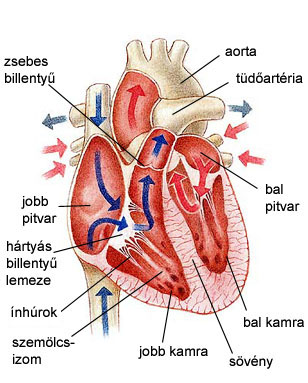 A szív felépítése: 

JP – jobb pitvar
JK – jobb kamra

BP – bal pitvar
BK – bal kamra
A szívet a koszorúerek táplálják, amelyek a szív egész felszínét átszövik.
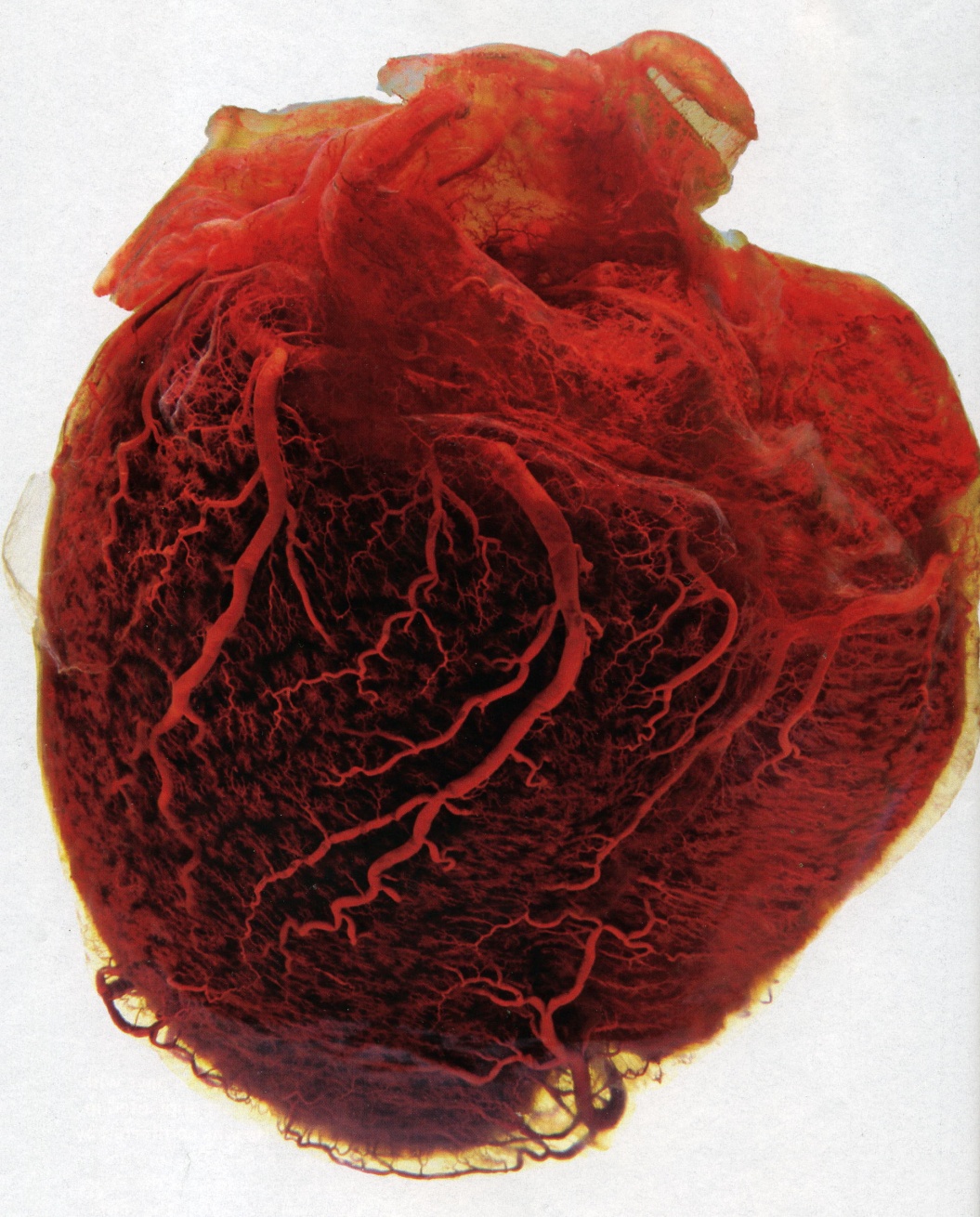 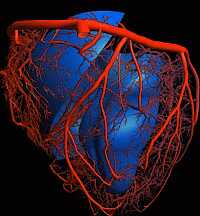 A kisvérkör	tüdővérkör
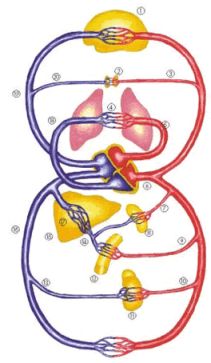 A szív és a tüdő között teremt kapcsolatot. 
A kis vérkörben az oxigénszegény vér oxigénnel dúsul!

Oxigénhiányos vér a testből JP-ba, onnan JK → tüdő → oxigéndús vér a tüdőből a BP
A NAGYVÉRKÖR     testvérkör
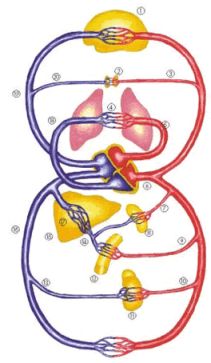 A szív és a szervezet minden szerve és sejtje között teremt kapcsolatot

BK → aorta, felső és alsó artériás rendszer, hajszálerek → vénás rendszer → jobb pitvar,
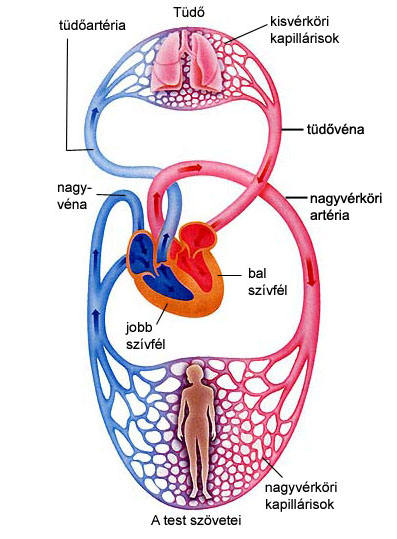 A szív külső megnyilvánulása a pulzus. 
Nyugalmi állapotban percenként 70-80. 
A szívhangok a szívbillentyűk becsapódásakor jelentkeznek.
Naponta kb. 10 000 l vért pumpál át a szív.
A szív működését elektrokardiográffal (EKG) vizsgálhatjuk.
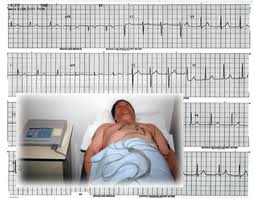 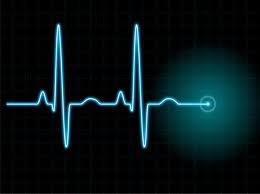 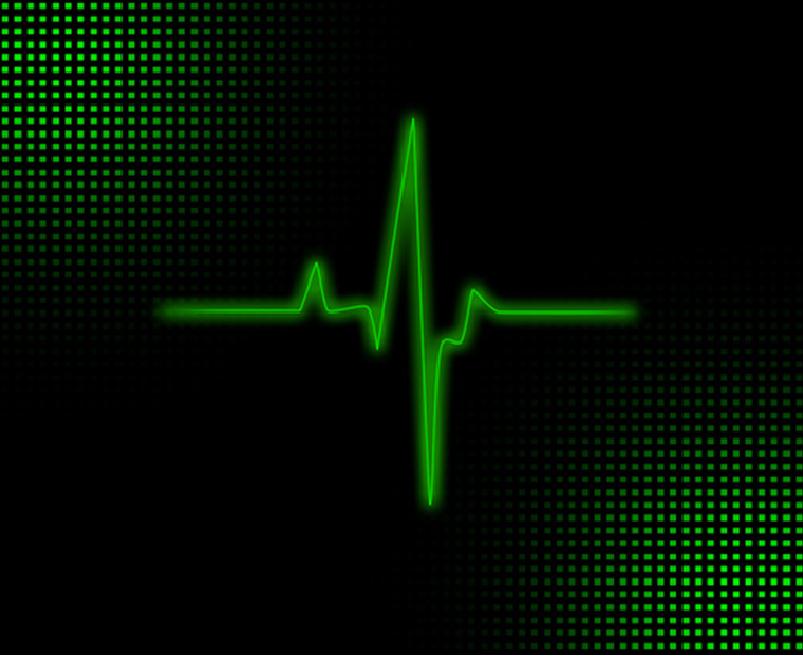 KÖSZÖNÖM A FIGYELMET!